Развивающая предметно-пространственная среда по ФГОС
Аспекты образовательной среды
Развивающая предметно-пространственная среда должна обеспечивать:
возможность общения и совместной деятельности детей и взрослых;
возможность двигательной активности детей;
возможности для уединения.
А также:
реализацию различных образовательных программ;
условия для инклюзивного образования (если предусмотрено);
учет национально-культурных, климатических условий;
учет возрастных особенностей детей.
Развивающая предметно-пространственная среда должна быть:
содержательно-насыщенной;
трансформируемой;
 полифункциональной;
вариативной;
доступной;
безопасной.
Характеристики развивающей предметно-пространственной среды:
Принципы развивающей предметно-пространственной среды:
Уголок для ролевых игр
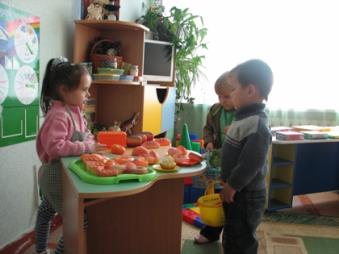 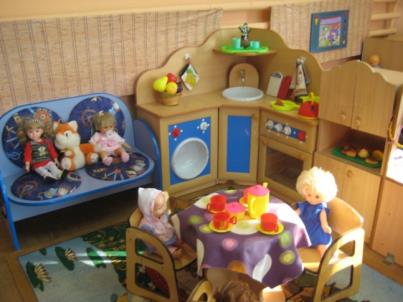 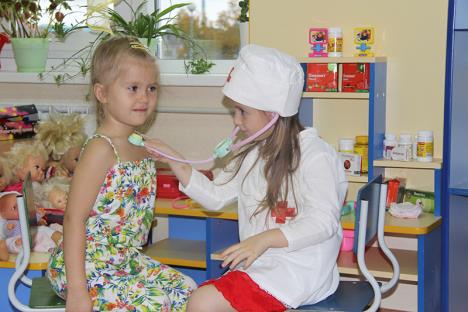 Книжный уголок
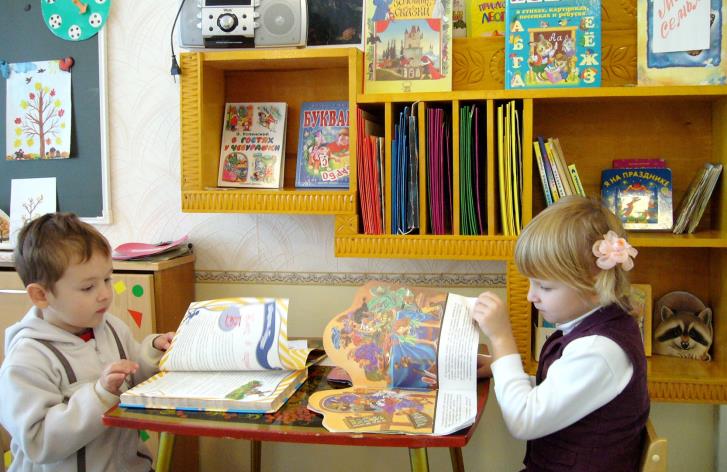 Зона для настольно-печатных игр
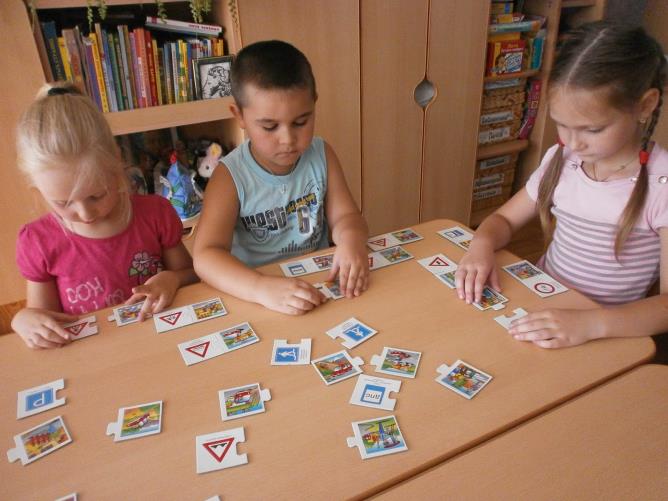 Уголок природы
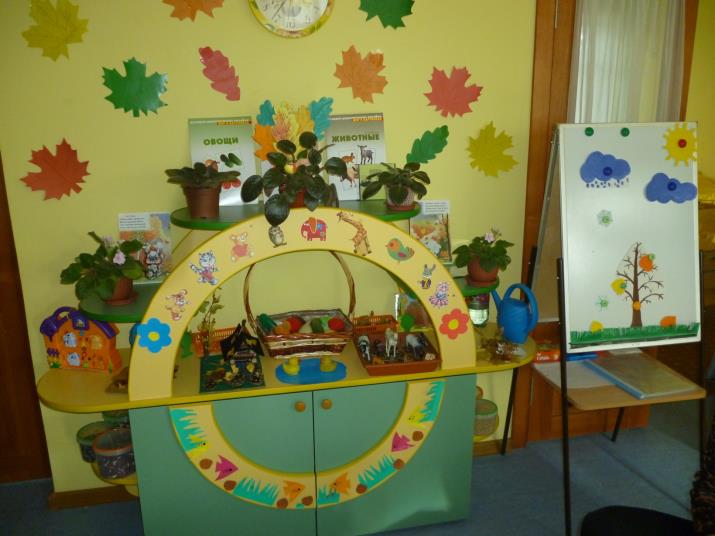 Спортивный уголок
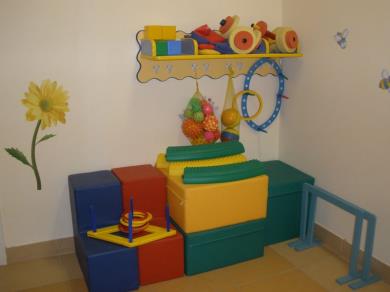 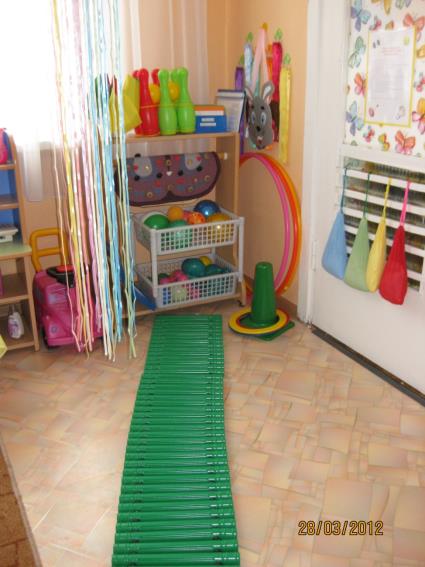 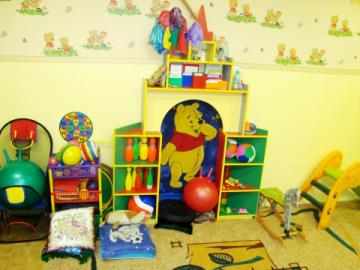 Центр экспериментирования
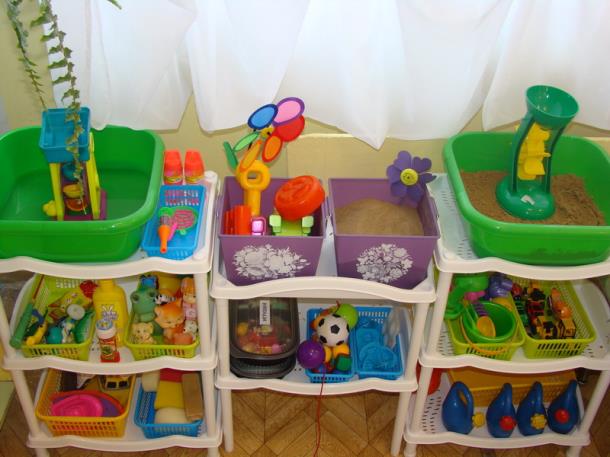 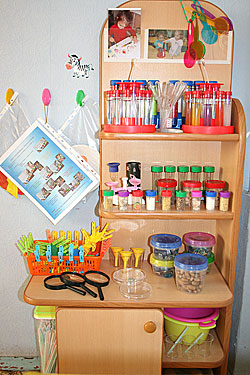 Уголок конструирования
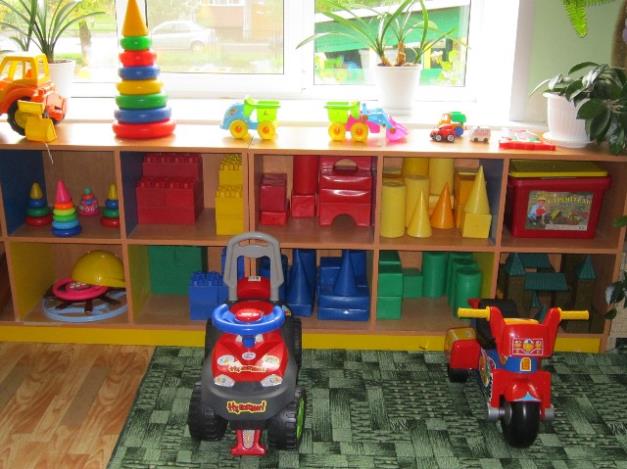 Как не надо оформлять группу
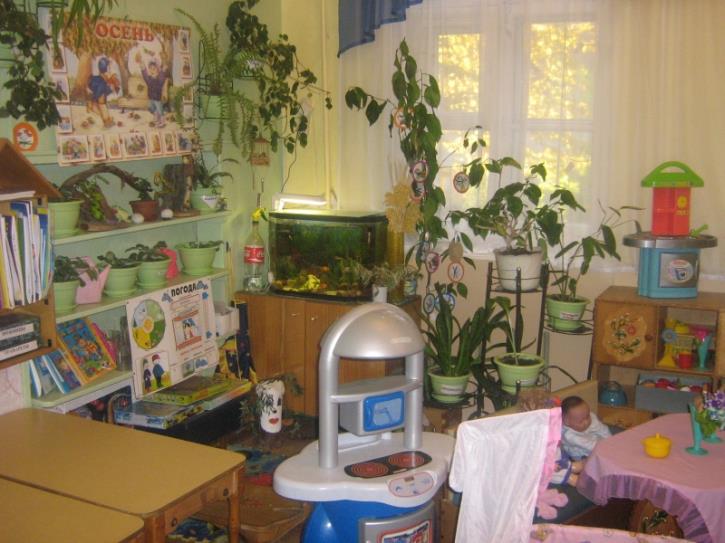 Как не надо оформлять группу
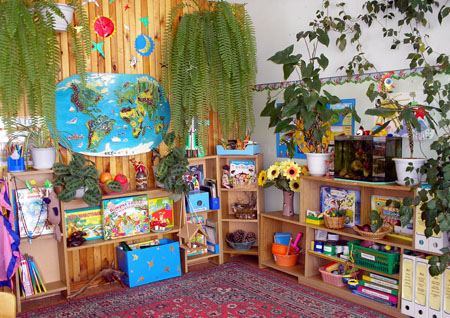 Как не надо оформлять группу
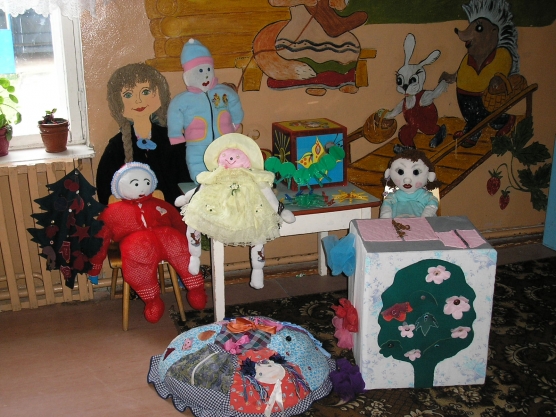 Как не надо оформлять группу
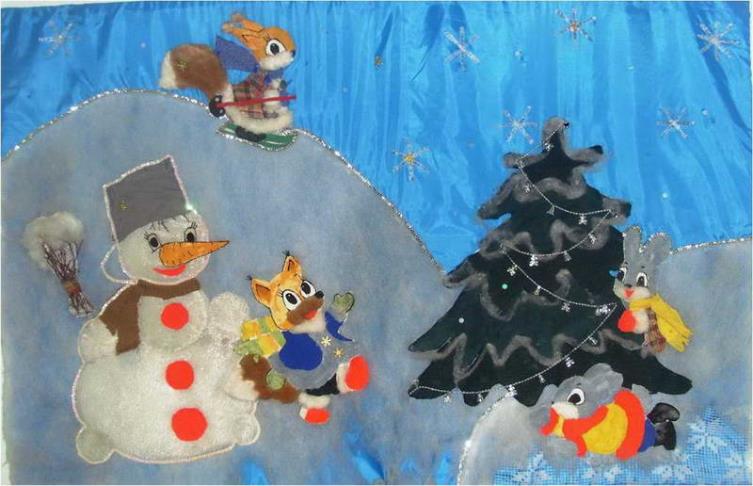 Как не надо оформлять группу
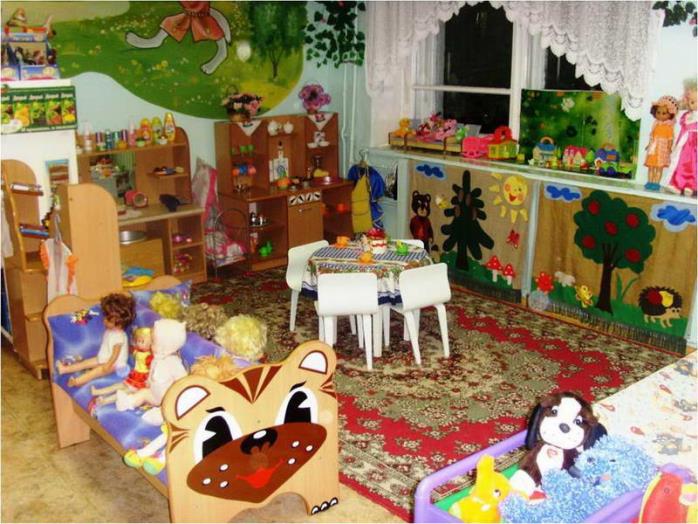 Современный детский сад
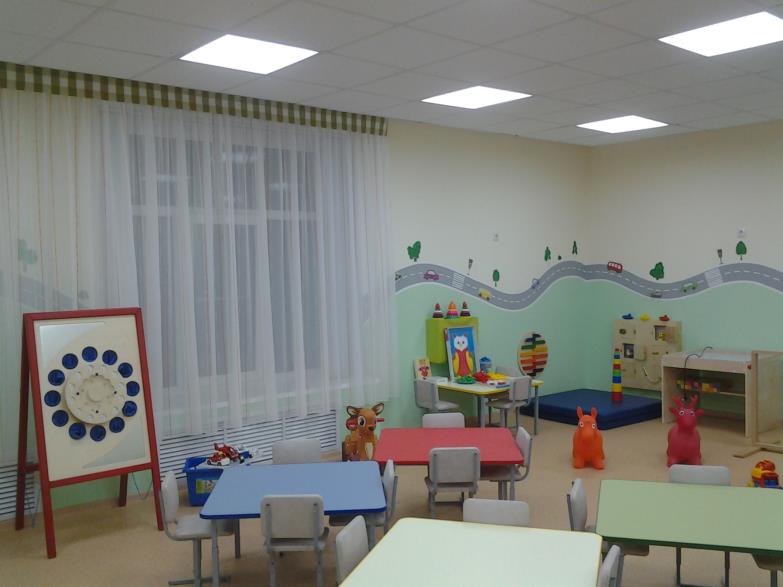 Современный детский сад
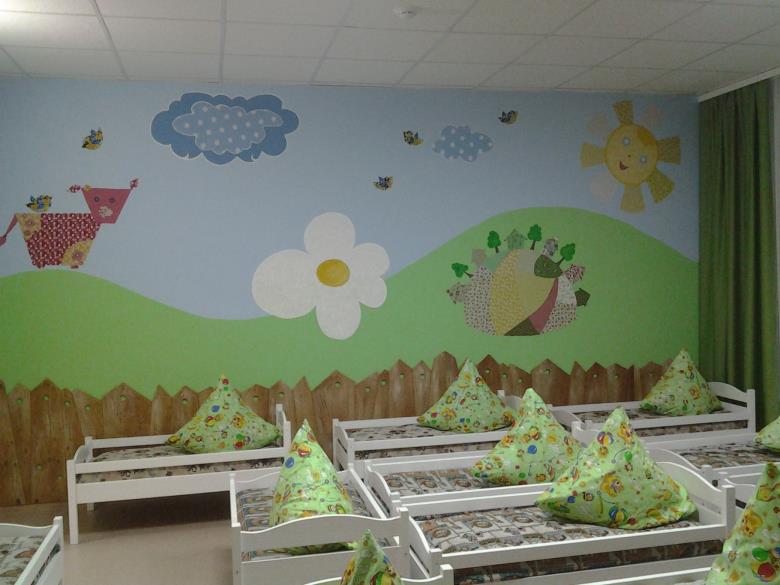 Современный детский сад
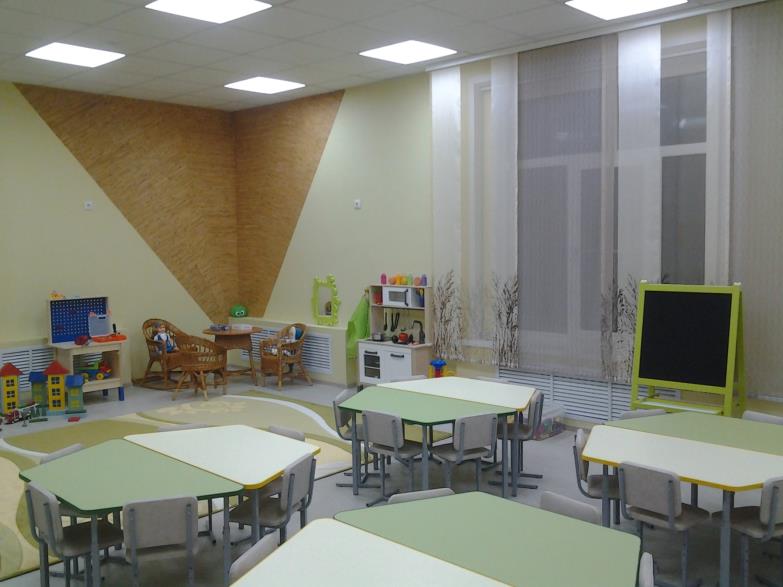 Современный детский сад
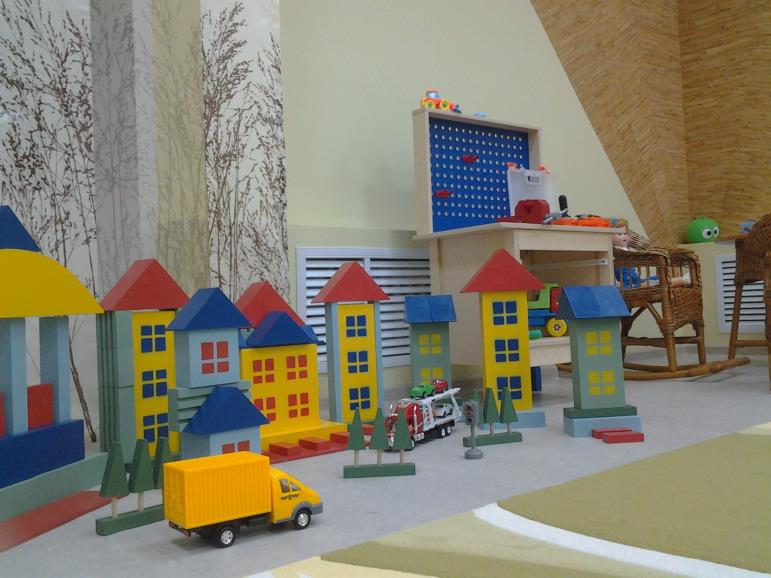 Современный детский сад
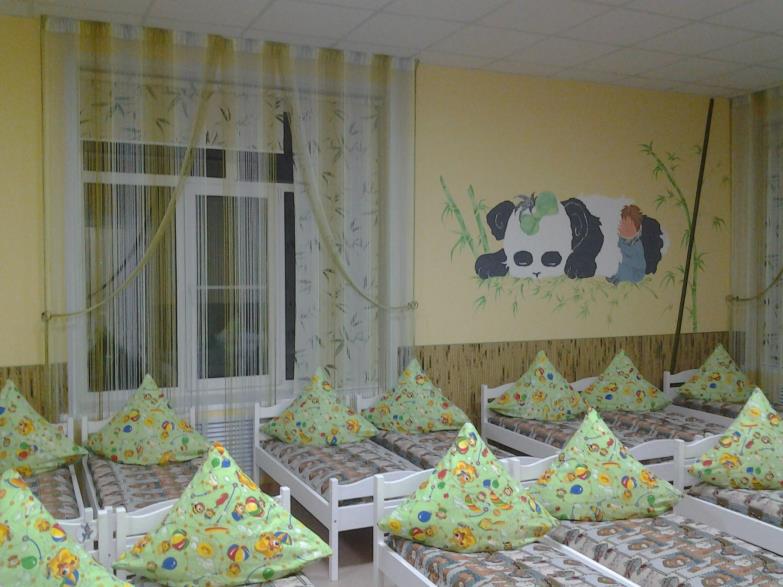 Современный детский сад
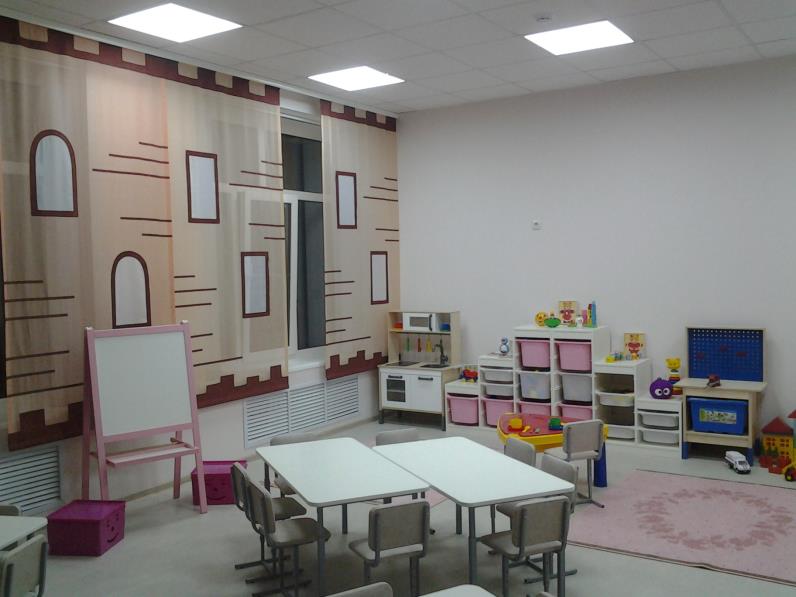 Современный детский сад
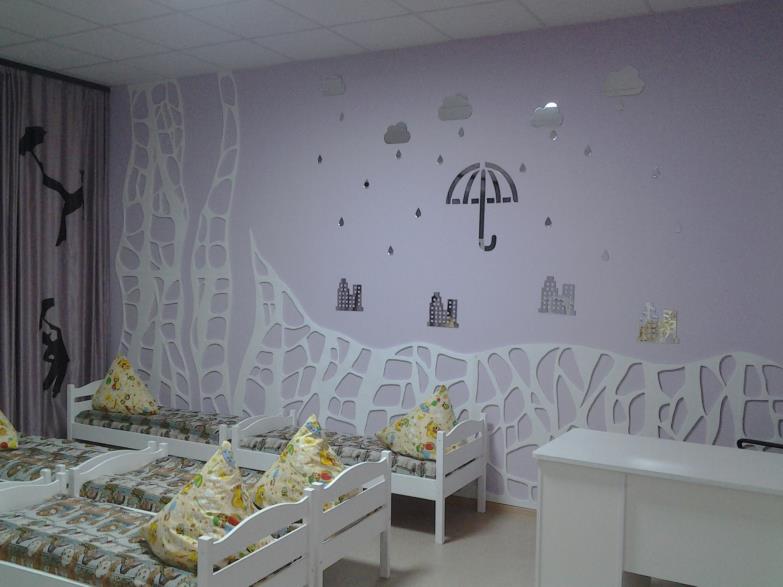 Современный детский сад
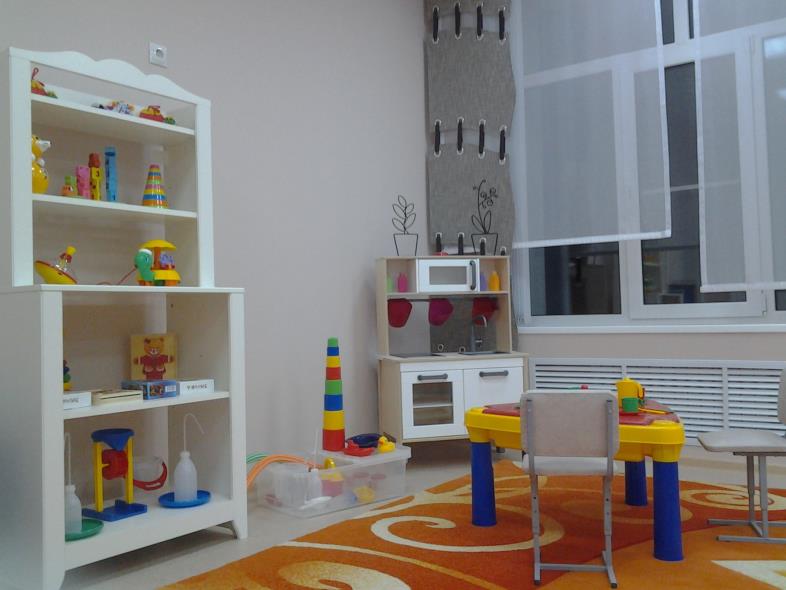 Современный детский сад
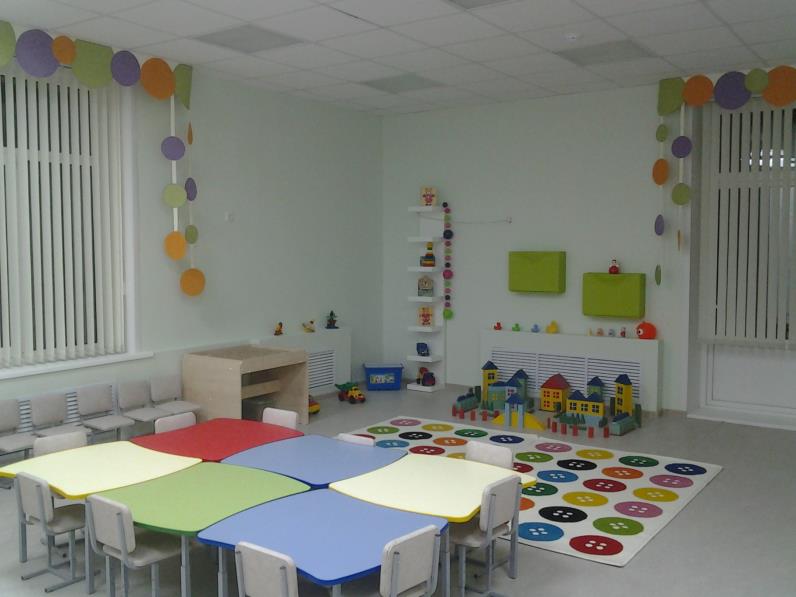 Современный детский сад
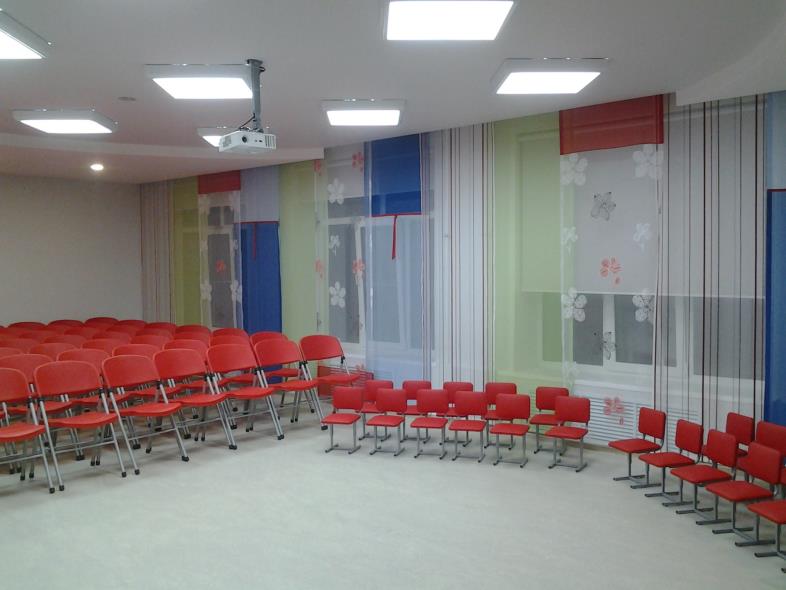 Современный детский сад
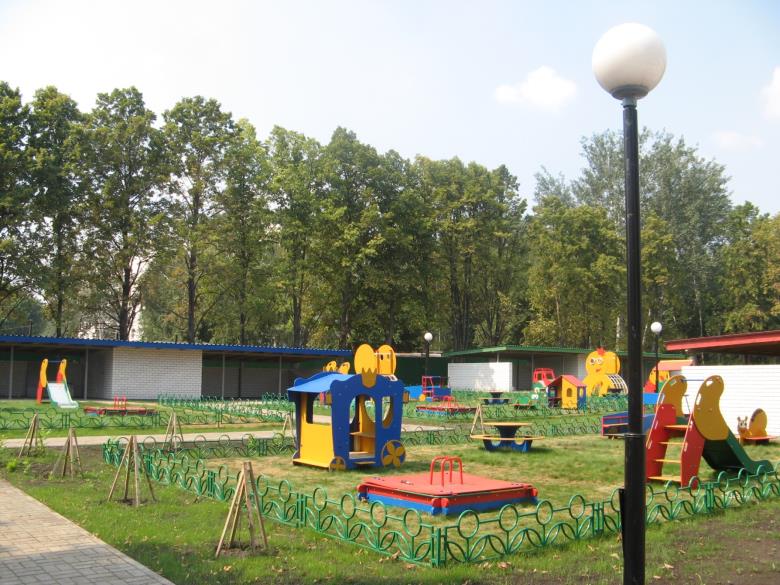 Спасибо за внимание!